Entrenamiento en pruebas objetivas
Simulación y Toma de Decisiones Gerenciales
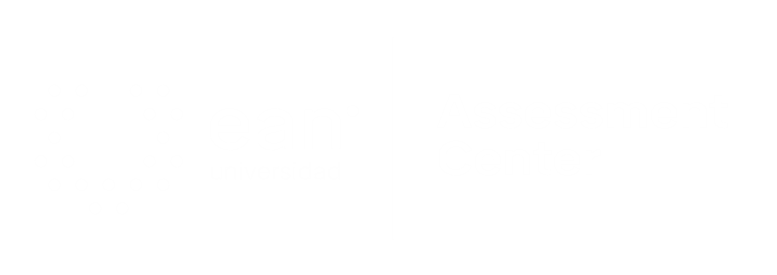 Apreciados docente y estudiantes
El siguiente entrenamiento está diseñado para que puedan familiarizarse con la estructura y funcionamiento de las pruebas objetivas. Con este documento ustedes tendrán la posibilidad de conocer en detalle los principales componentes de los ítems que conforman la prueba objetiva.

Este entrenamiento ha sido construido con información equivalente a la que se encuentra en las pruebas reales, por lo que se espera que los estudiantes obtengan herramientas esenciales para su apropiado desempeño en las pruebas.

¡Bienvenidos!
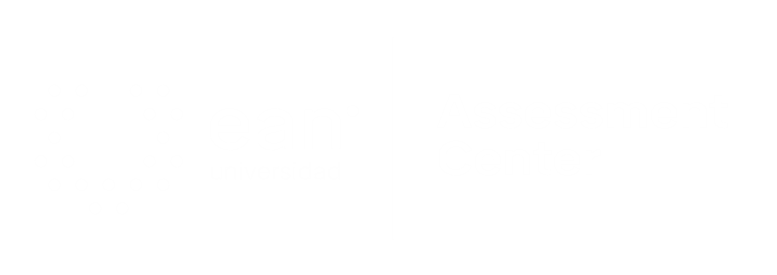 Comencemos…
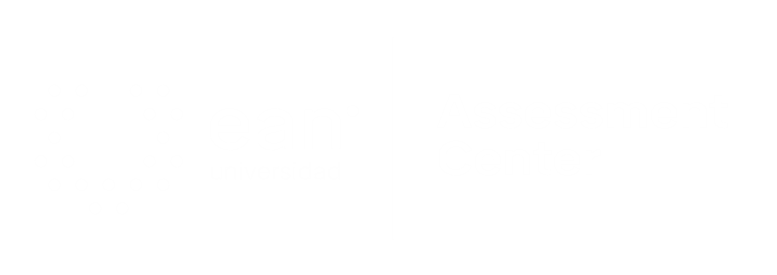 1. Caso o situación problémica
Al final del trimestre, el informe de ventas de la gerencia a su cargo, evidenció un crecimiento entre el 8% y el 15% en todos los mercados. En línea con informaciones previas, las cifras de crecimiento se están estabilizando. 
Aprovechando estos buenos resultados, la empresa ha decidido participar en una ronda de negocios en busca de posibles inversores y usted ha sido seleccionado para llevar a cabo la presentación respectiva.
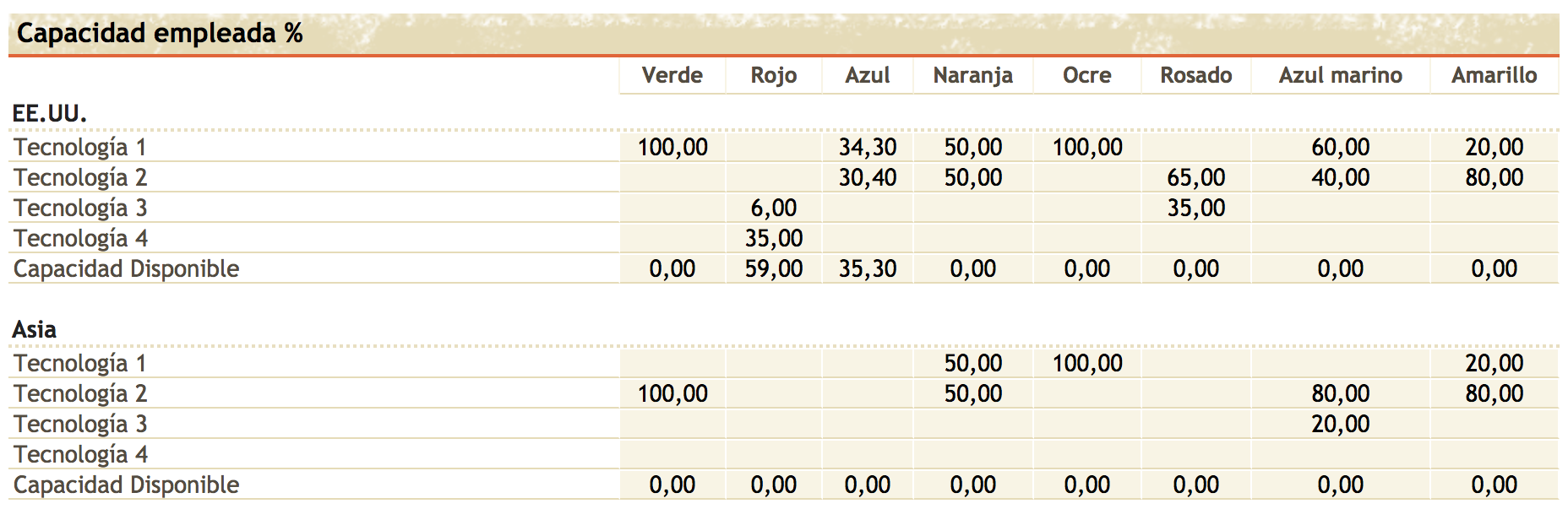 Simulador CESIM (2018). Informes de simulación. Recuperado de https://sim.cesim.com/
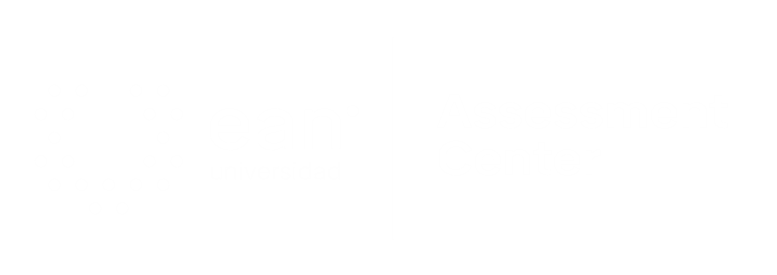 Enunciado
Durante su presentación en una de las reuniones con posibles inversionistas, uno de los asistentes que no conoce nada acerca de la empresa le ha formulado la siguiente pregunta: ¿Por qué las filiales Rojo y Azul aparecen con una capacidad disponible diferente a la del resto de filiales? 
Ante esta pregunta, su respuesta debe ser:
Opciones de respuesta
a. Estas filiales no se encuentran a su capacidad máxima debido a problemas en el circuito de producción.
b. Ambas filiales son las unidades de producción más grandes y exceden en la cifra registrada la capacidad de las demás.
c. En ambas filiales se calcula la expectativa de crecimiento a futuro derivada de las posibles inversiones que se realizarán.
d. Esta capacidad disponible se refiere al porcentaje de inversión que se podrá recibir en la actual ronda de negocios.
a
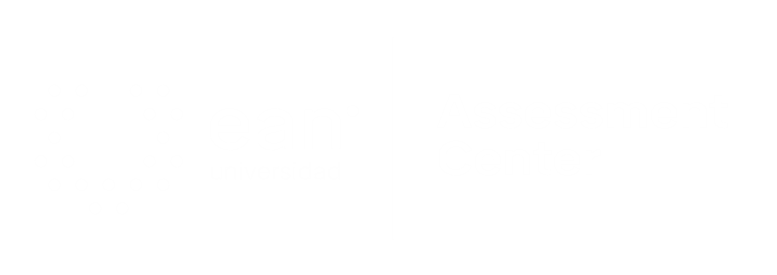 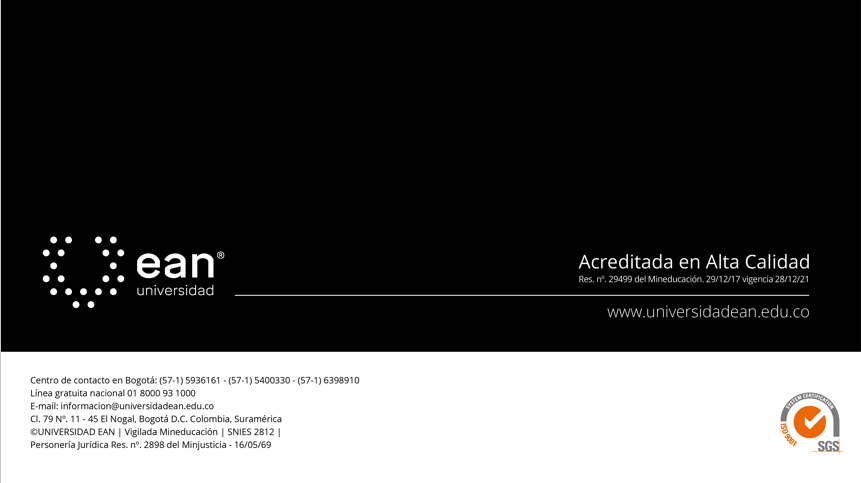